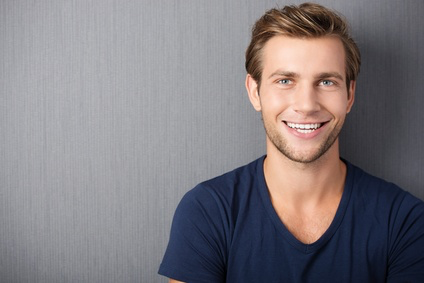 MARTINEZ ALAIN
TELEFONE
EMAIL
ENDEREÇO
000 111 333
name@mail.com
Lisboa, PORTUGAL
FORMAÇAO
TITULO 
DO TRABALHO
2013-2014
OBJETIVO
Lorem ipsum dolor sit amet, consectetur adipiscing elit. Morbi tristique sapien nec nulla rutrum imperdiet. Nullam faucibus augue id velit luctus maximus. Interdum et malesuada fames ac ante ipsum primis 
in faucibus.
2013-2014
EXPERIÊNCIA PROFISSIONAL
2013-2014
QUALIFICAÇÕES
2013-2014
HOBBIES
2013-2014